Профориентационная площадка 
«Угадай профессию»
Снегирев Александр Александрович, 
учитель технологии МБОУ СШ №155
Как хорошо, когда у человека есть возможность выбрать себе профессию не по необходимости, а сообразуясь с душевными склонностями

Али Апшерони
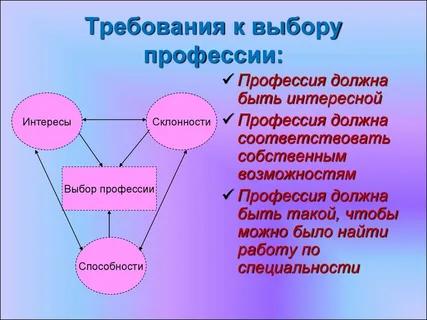 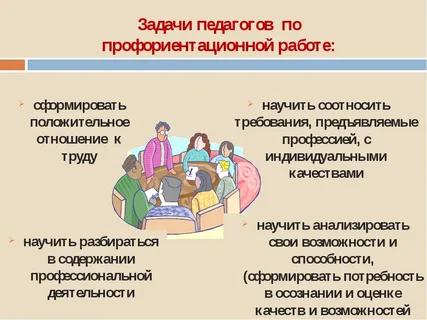 Предметная неделя учителей технологии,
                    ИЗО и музыки
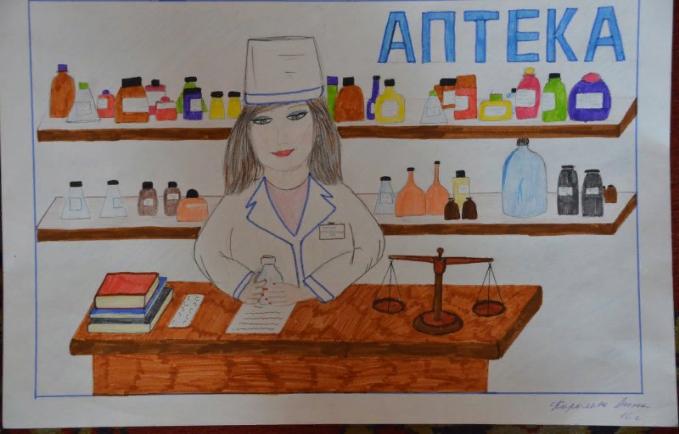 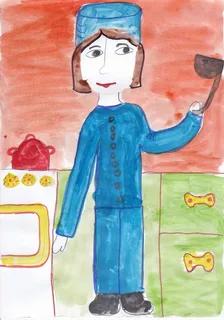 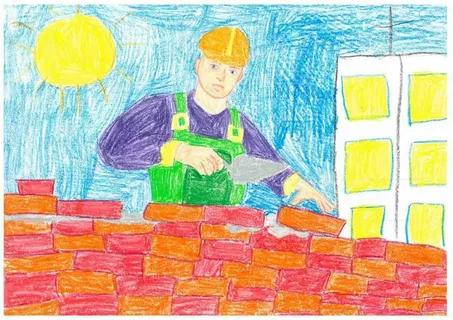 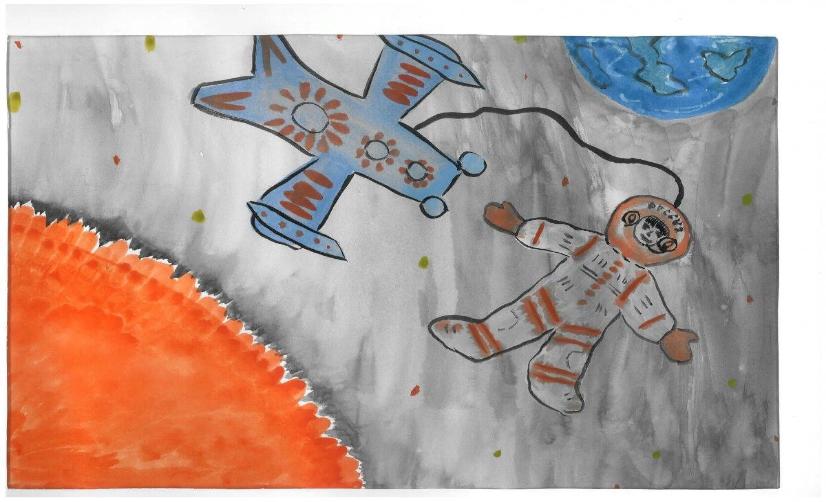 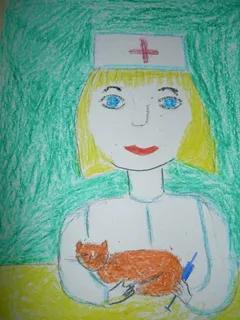 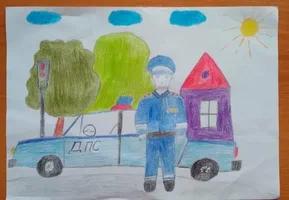 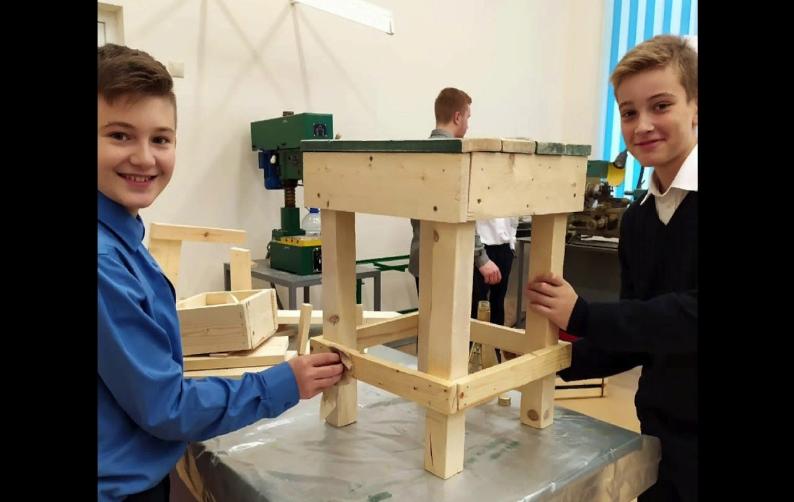 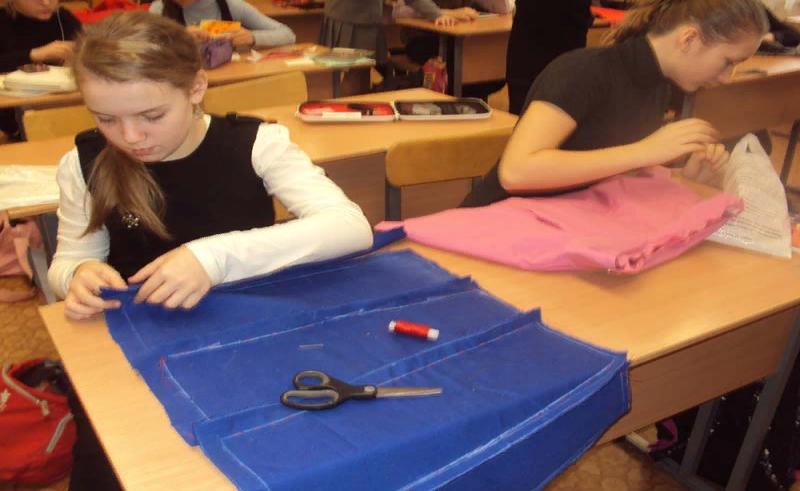 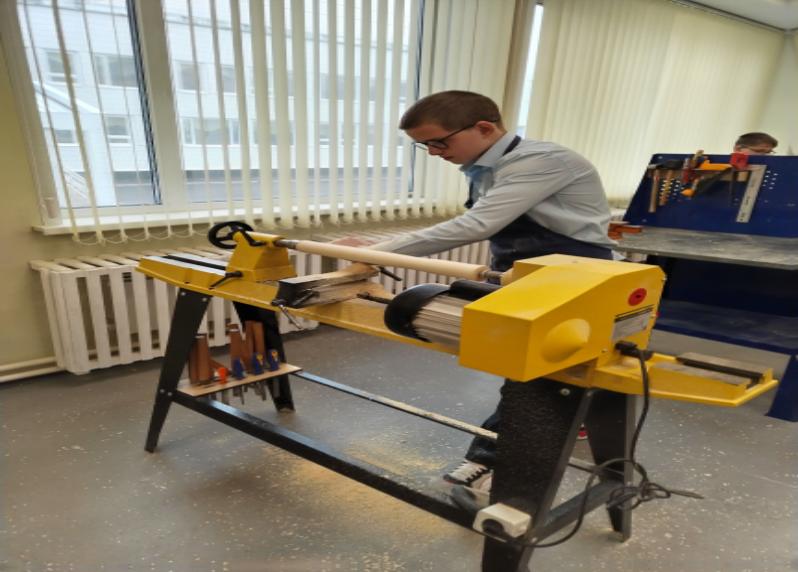 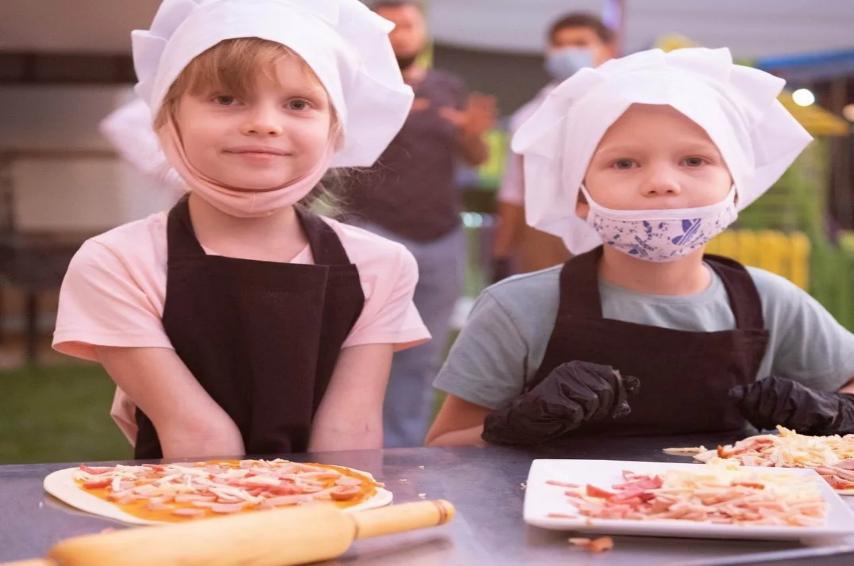 Профориентационная викторина 
«Кто этим работает?»
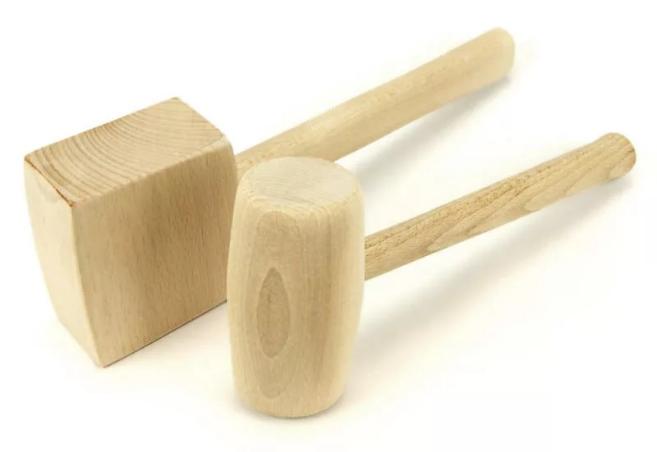 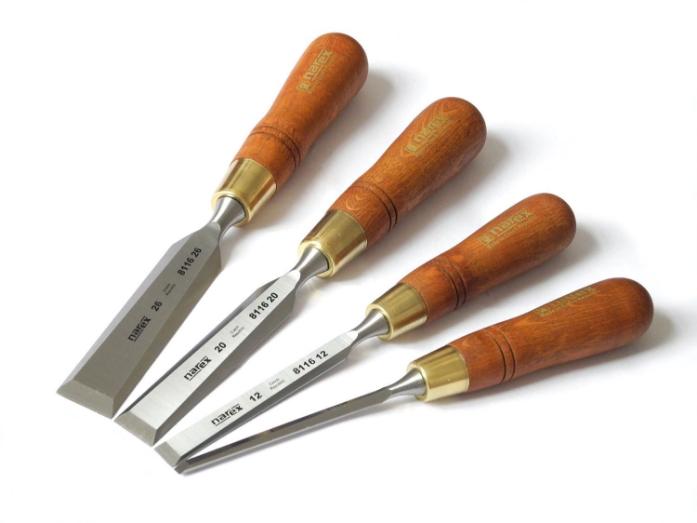 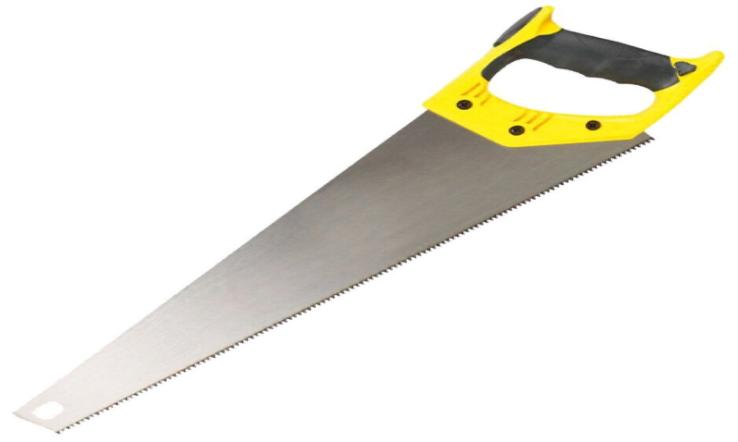 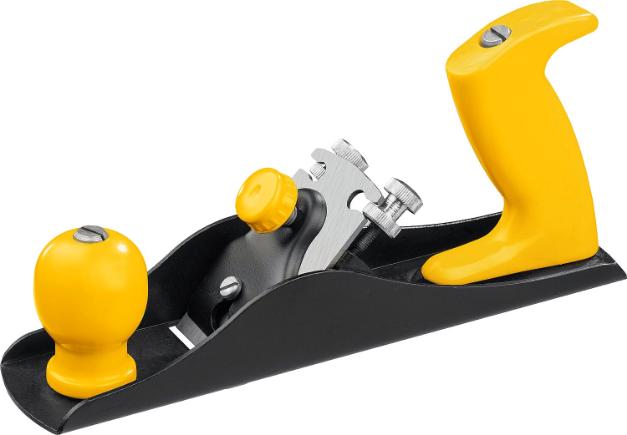 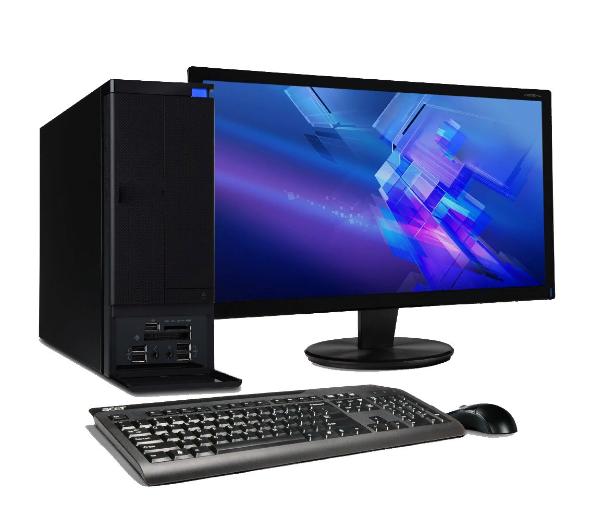 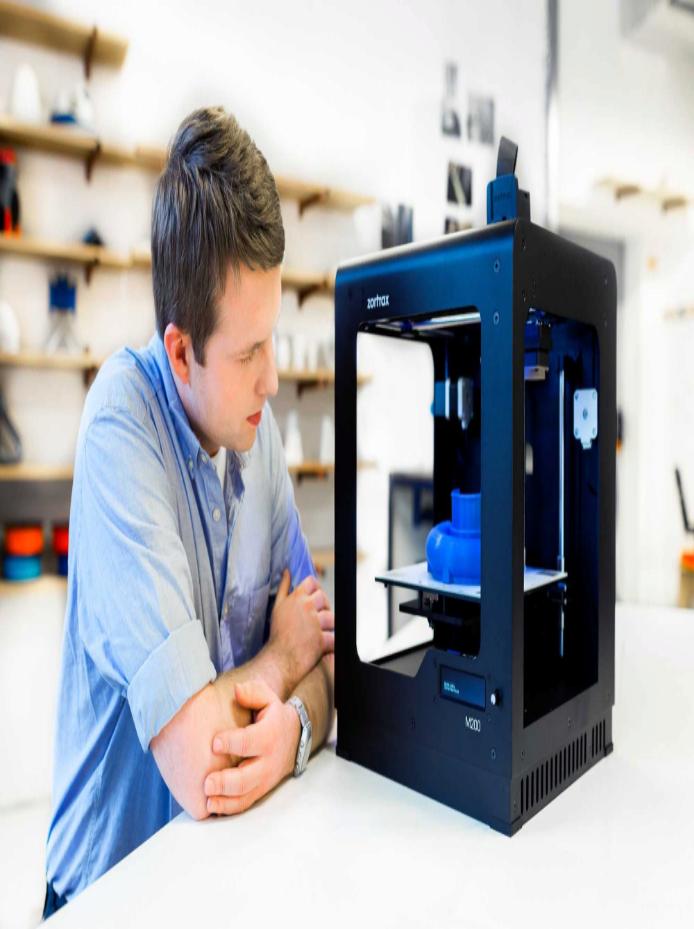 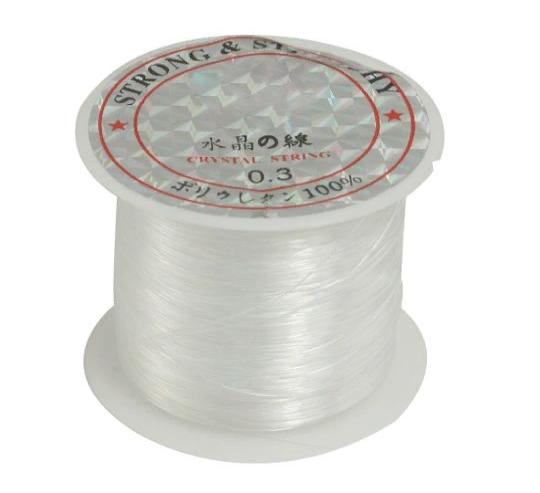 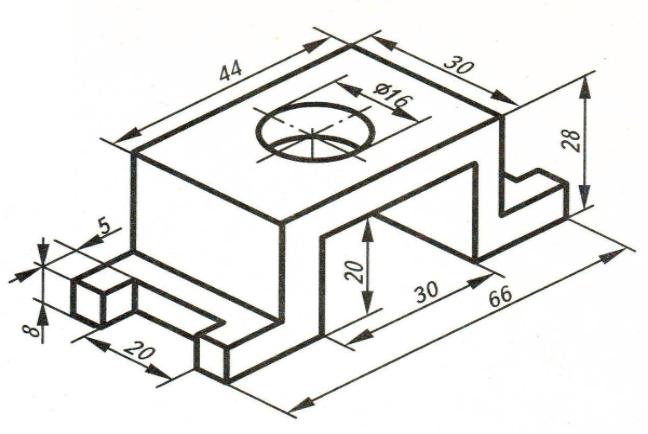 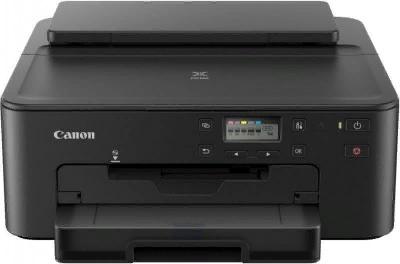 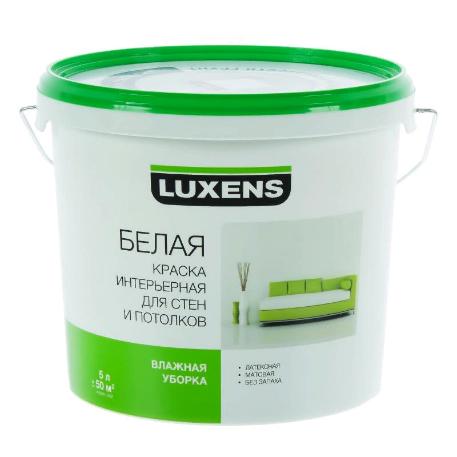 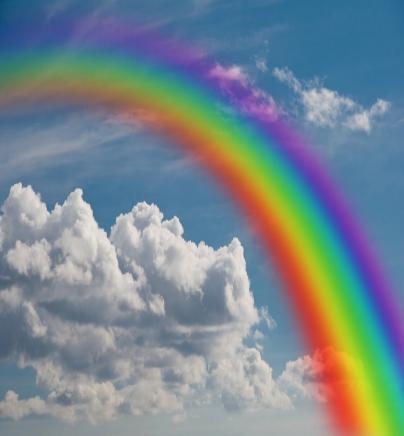 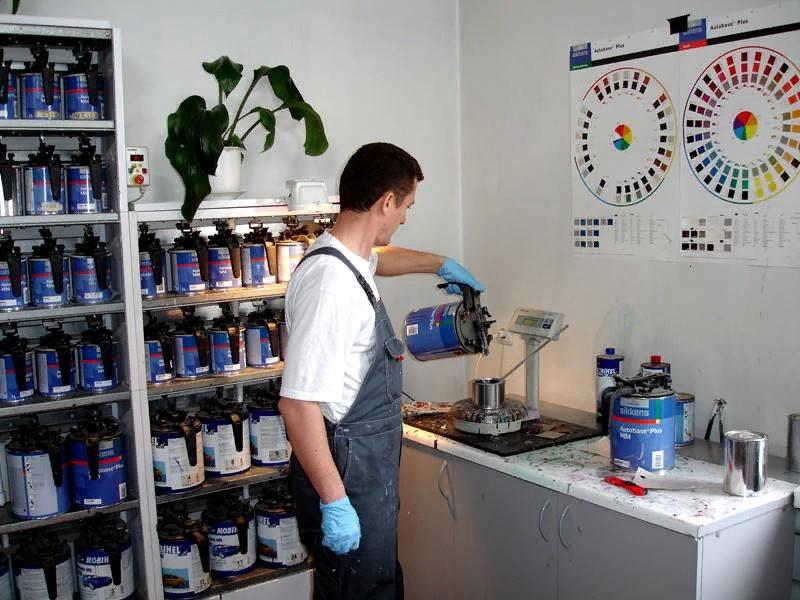 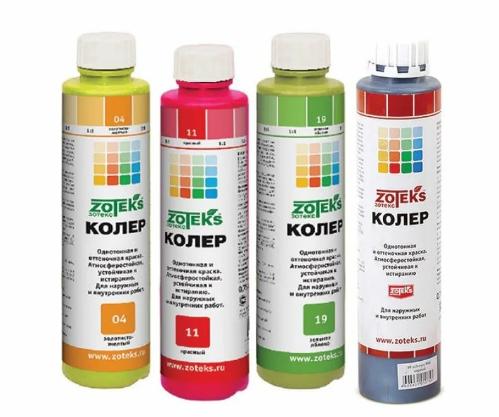 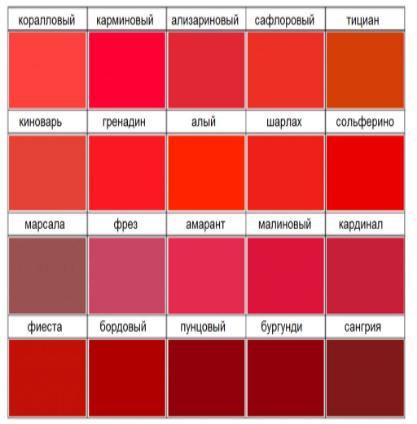 Профориентационная игра 
«Крокодил»
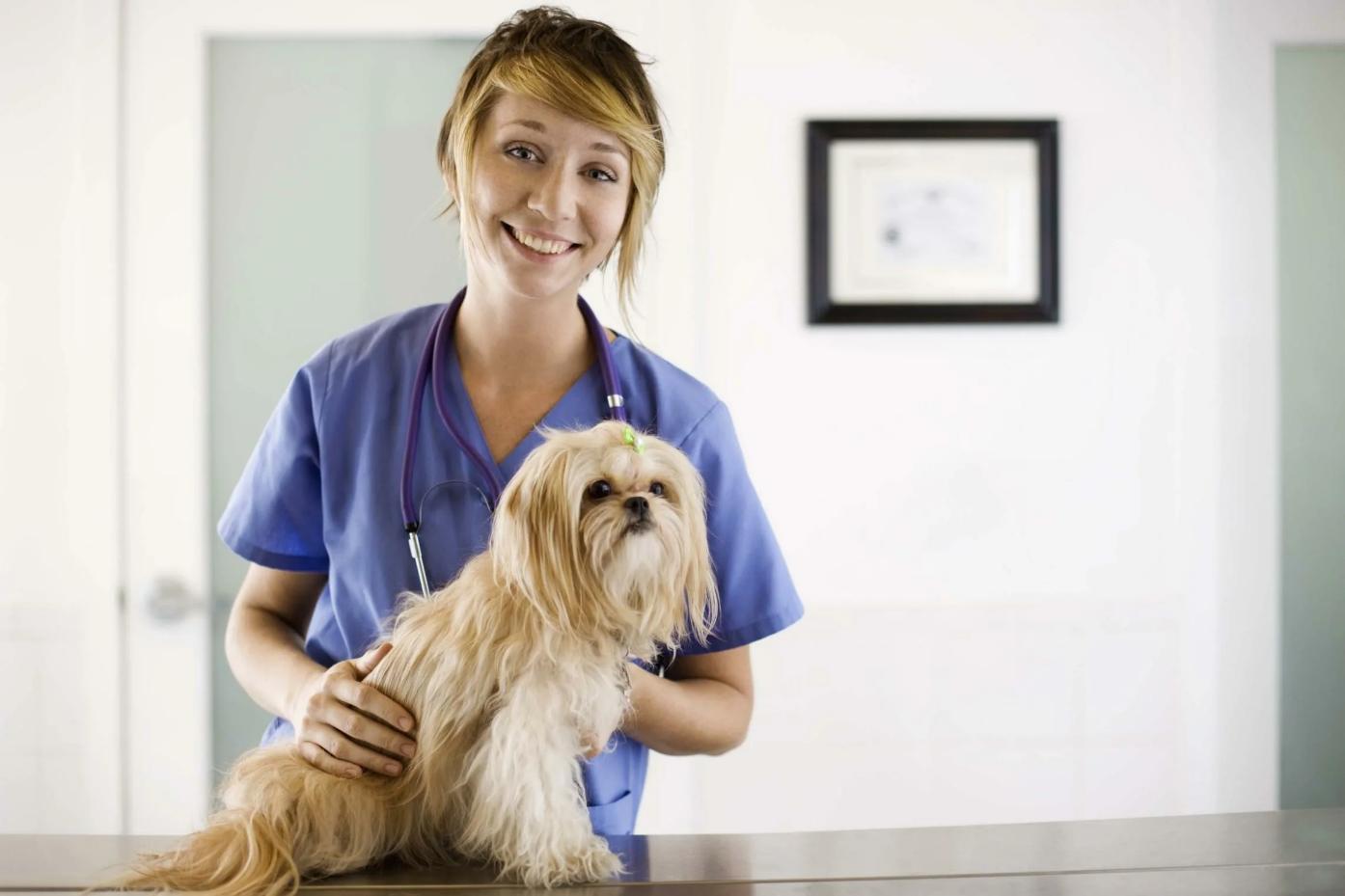 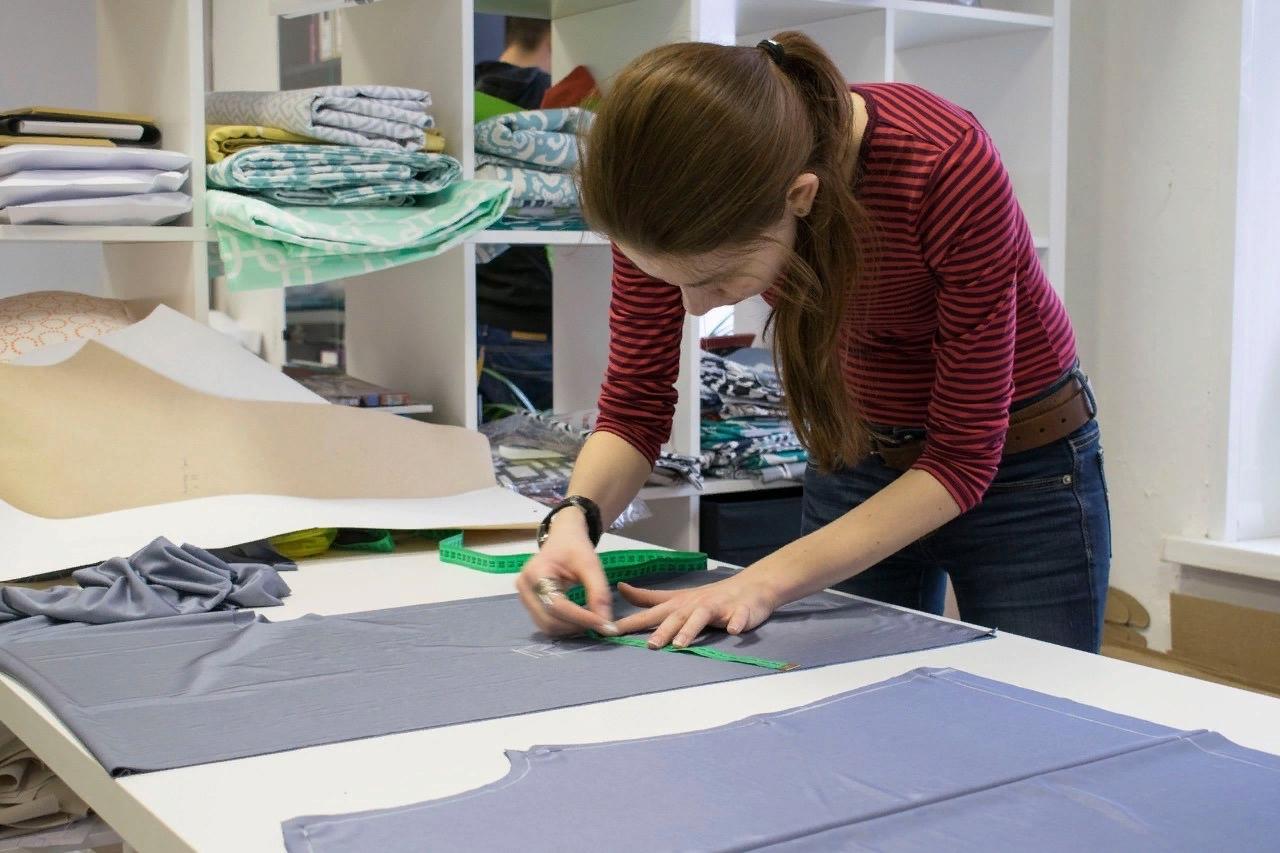 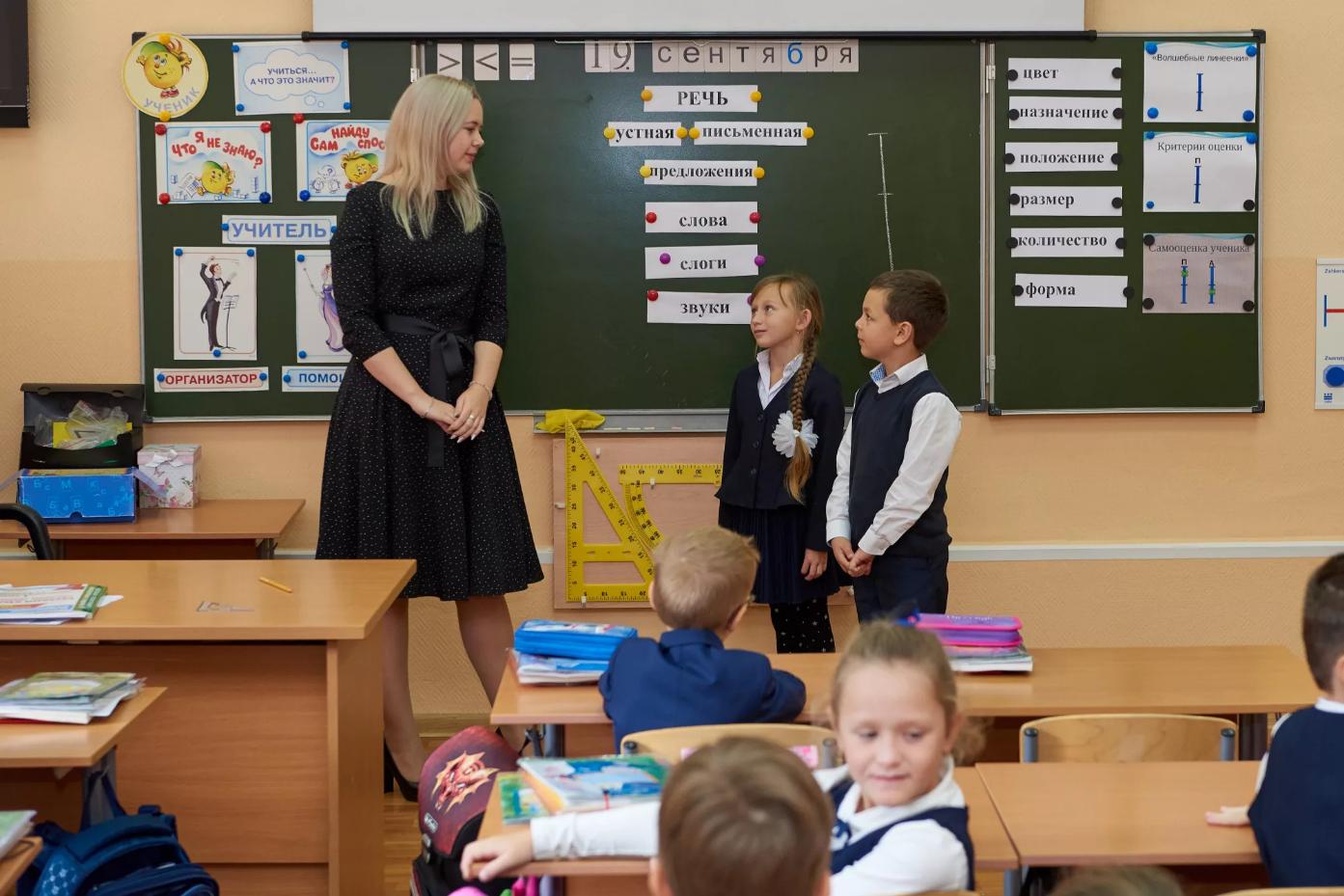 Творческих всем успехов! 
всего доброго!